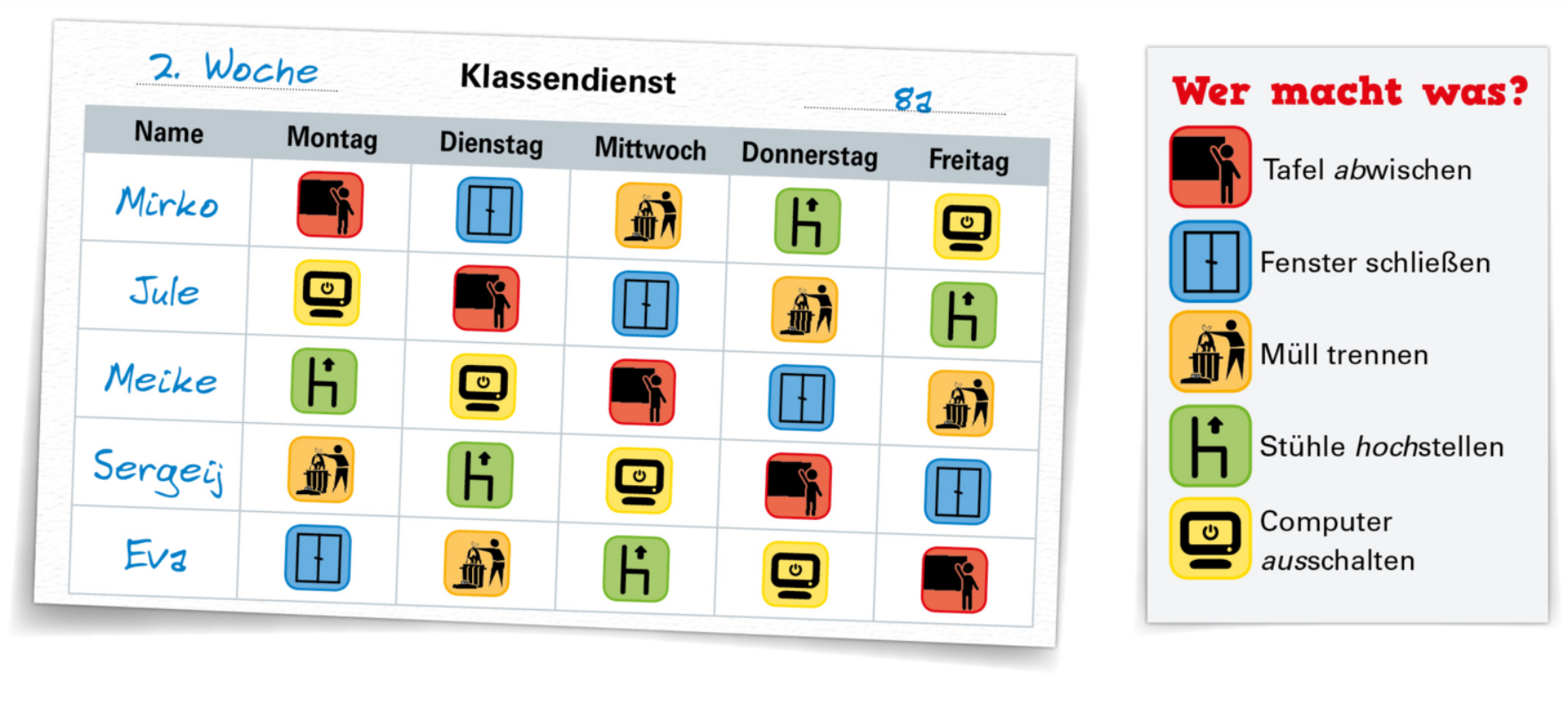 KLASSENDIENST
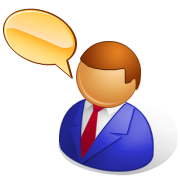 Was macht Mirko?
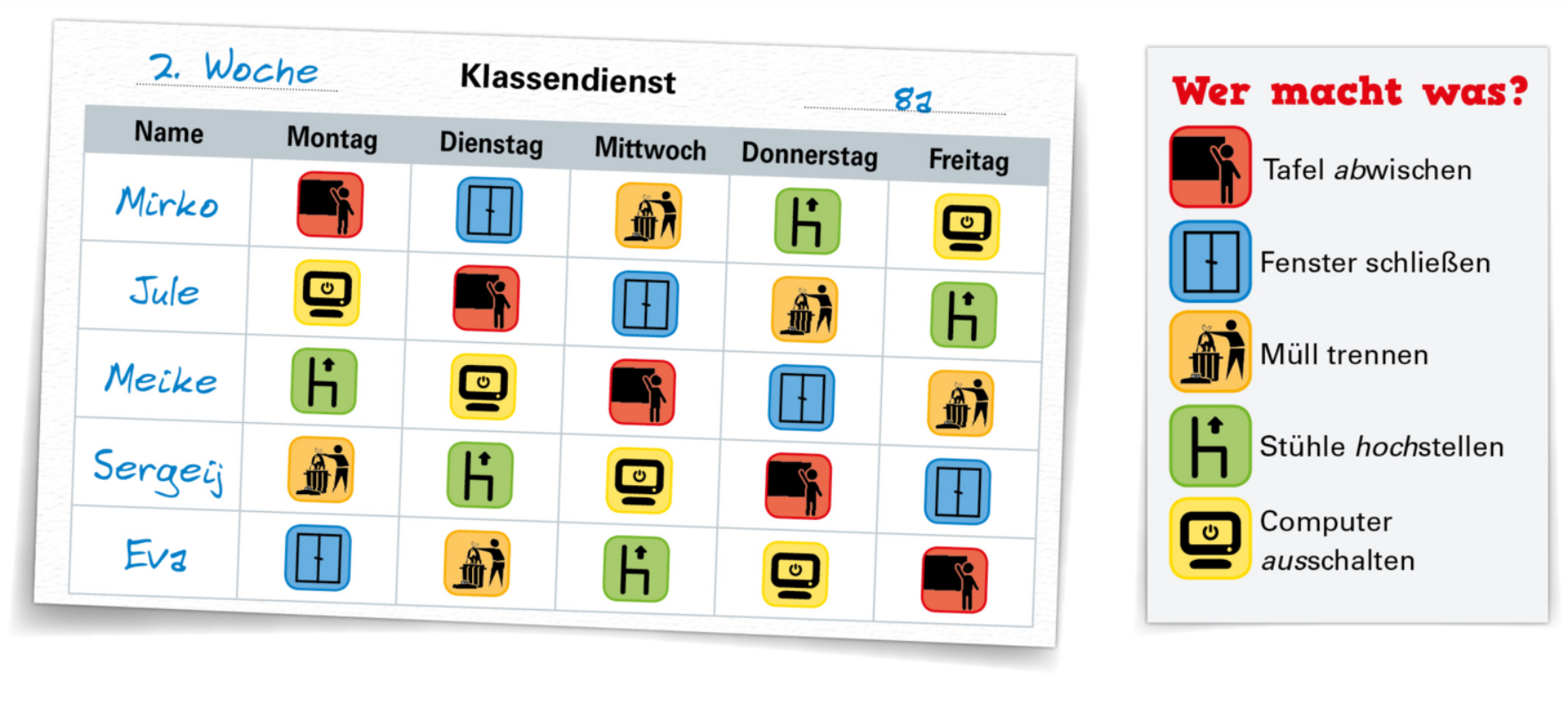 
 Er wischt die Tafel ab.

 Er schließt die Fenster.

 Er trennt den Müll.

 Er stellt die Stühle hoch.

 Er schaltet den Computer aus.
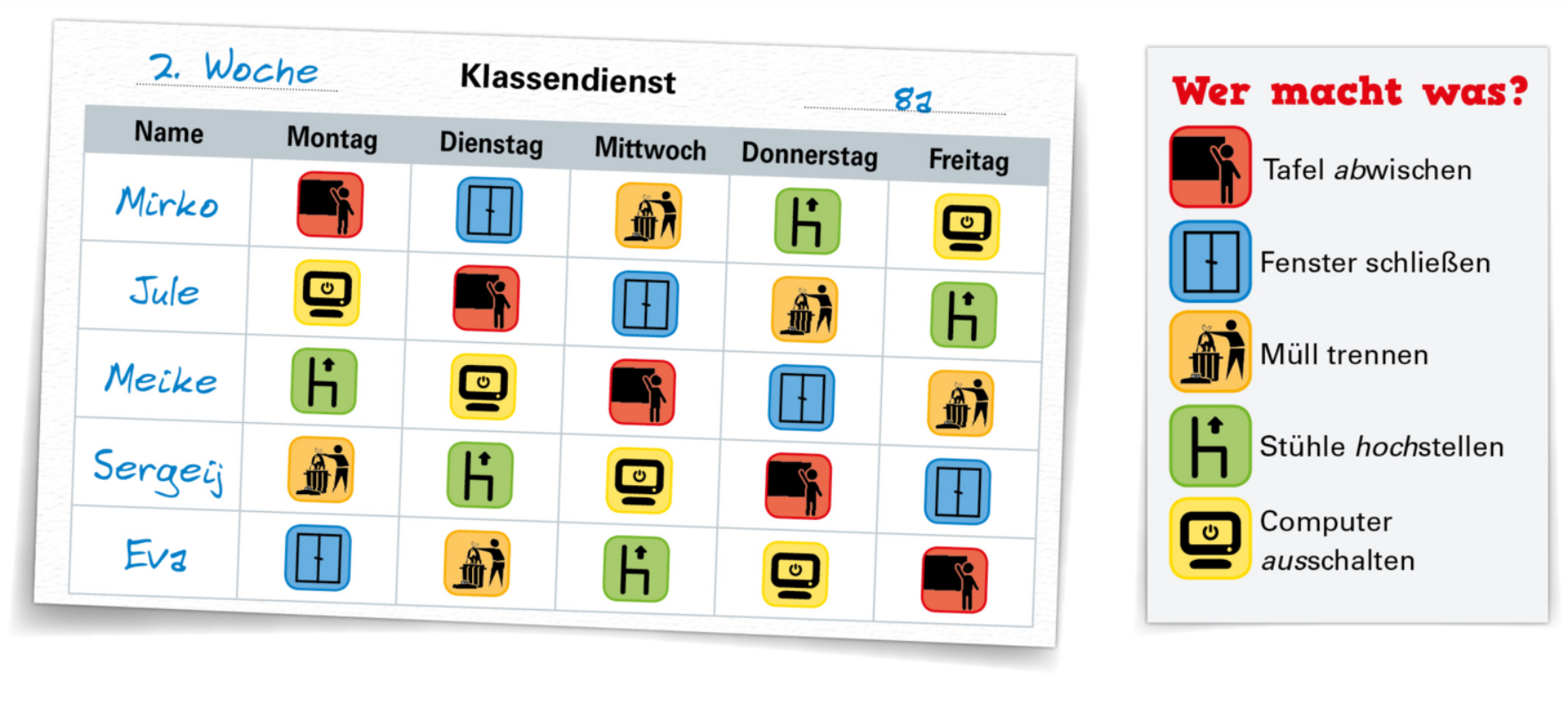 Was macht Mirko? Wann? Und Jule? Und … ?
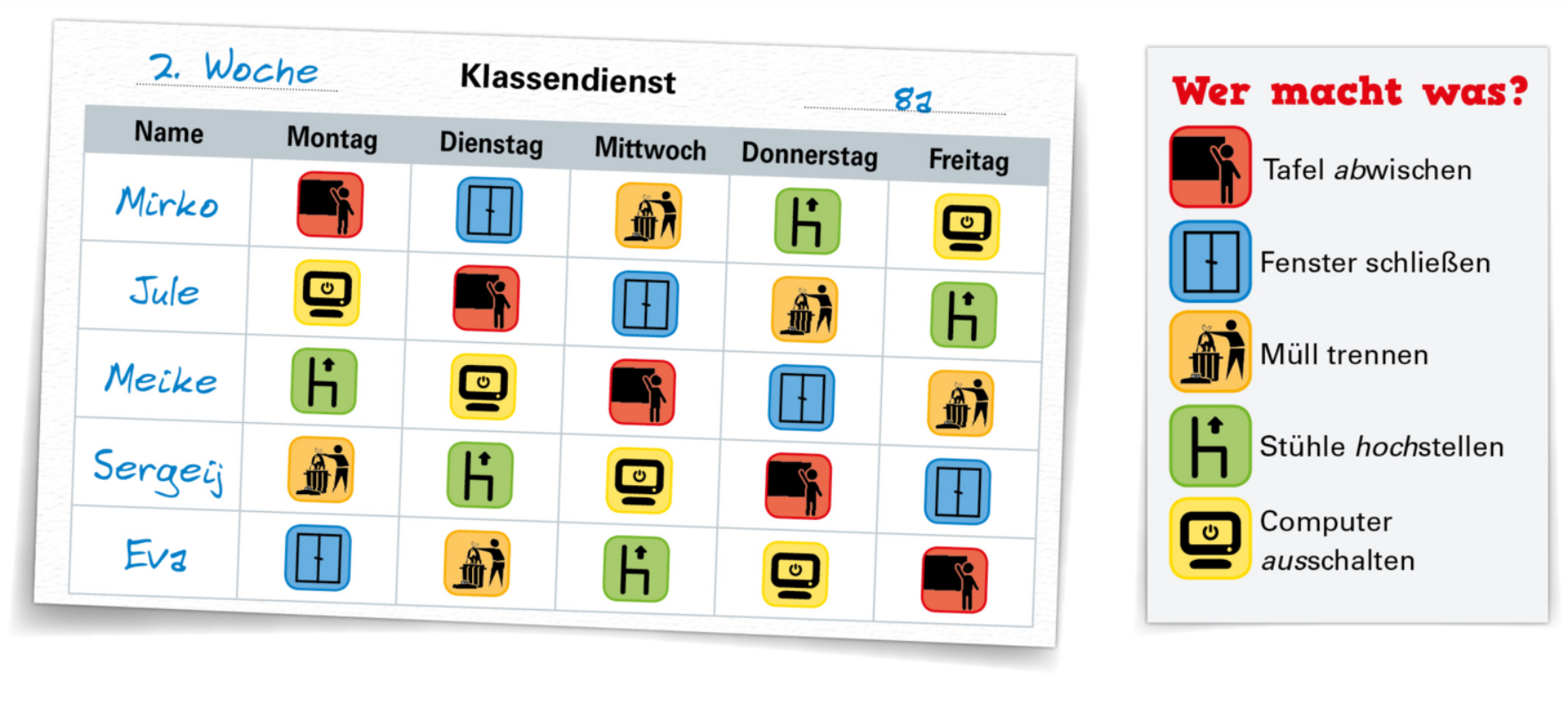  Er wischt die Tafel ab.
 Er schließt die Fenster.
 Er trennt den Müll.
 Er stellt die Stühle hoch.
 Er schaltet den Computer aus.
 Am Montag wischt er die Tafel ab.
Mirko hat Klassendienst:
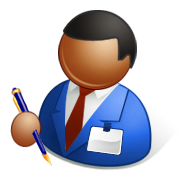 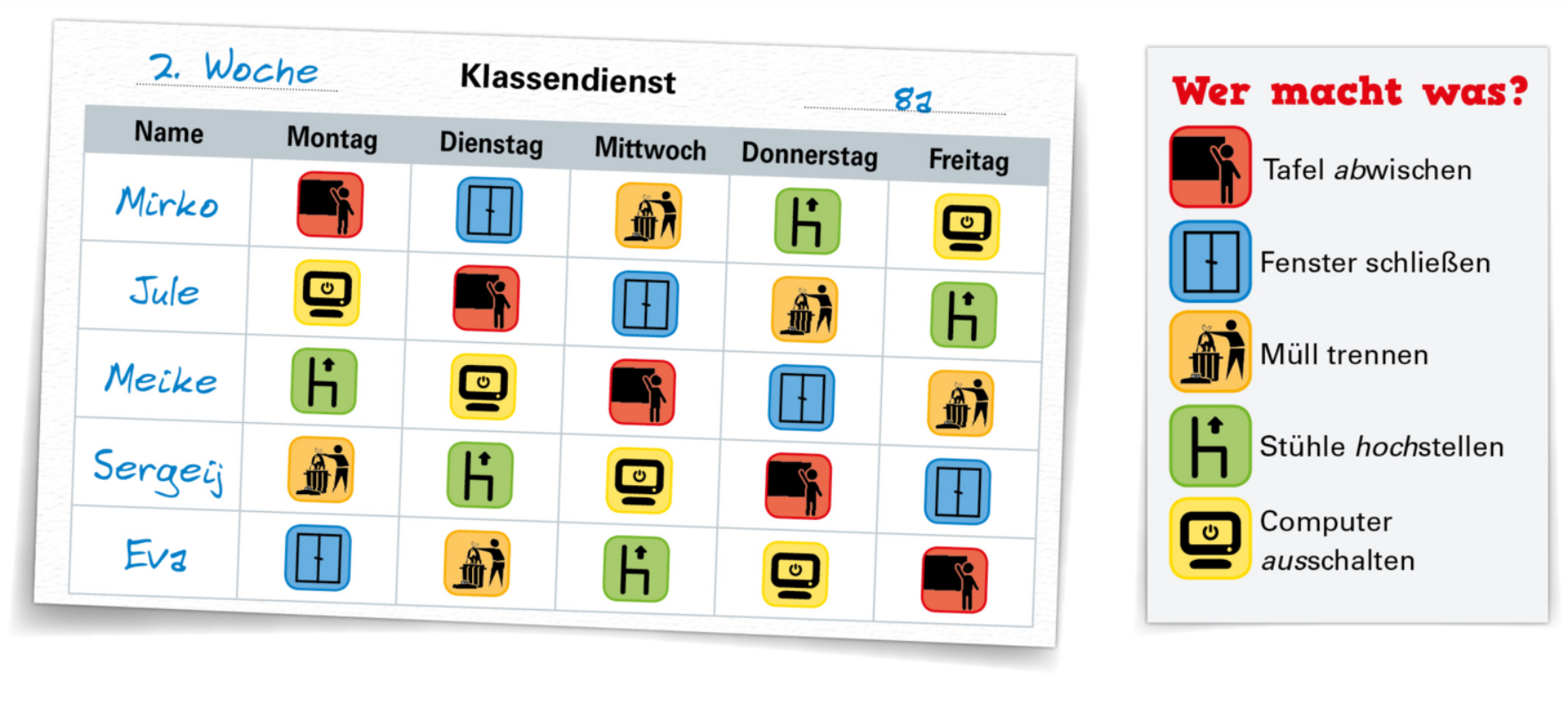 Am Montag ....
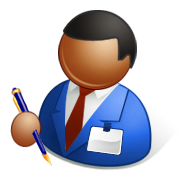 (Übungsheft Seite 34)
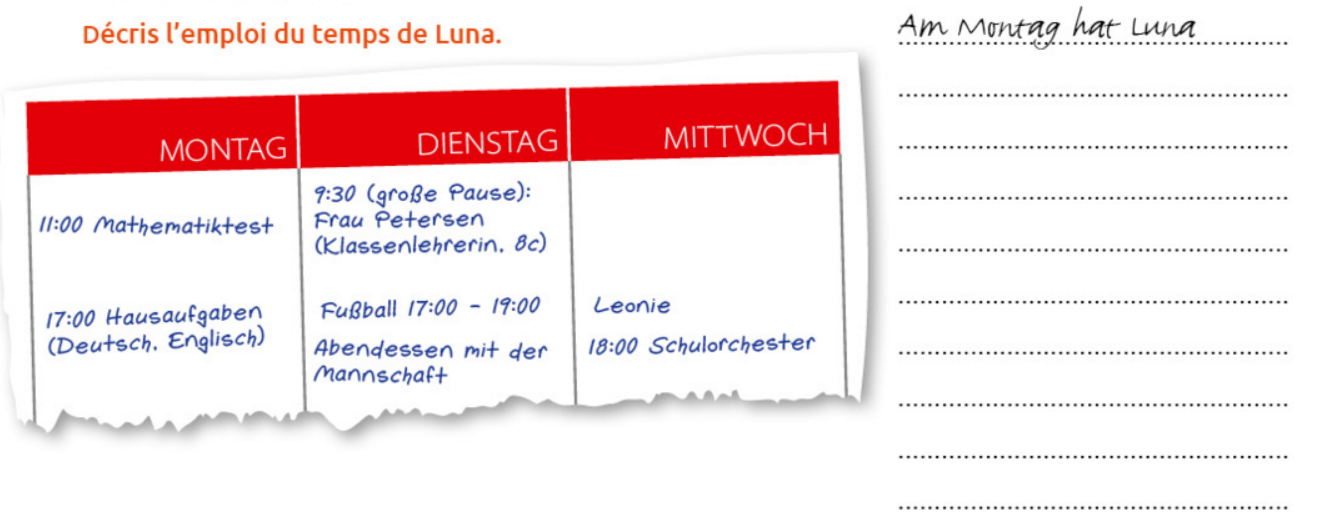